Projet «outil docu - essences futures»«Doku-tool Zukunftsbaumarten»
Philippe Wohlhauser – juin 2022
Projet «outil docu - essences futures»
Concepteurs formant l’équipe du projet
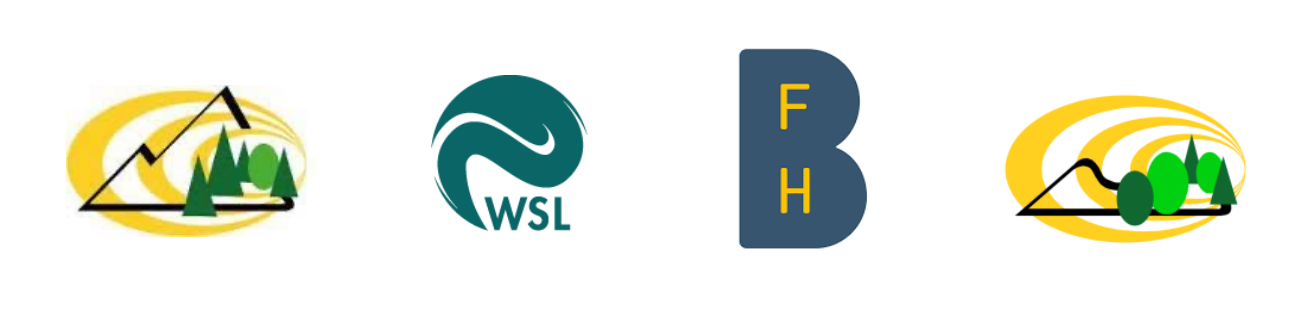 Soutiens de 6 cantons constituant le groupe de travail:

TI  -   SO  -   FR  -   GR  -   LU  -   SG
Projet «outil docu - essences futures»
Groupe de travail:

Peter Ammann (FWB), Stefan Biermann (Forst Lütschinentäler), Peter Brang (WSL), Valentin Brühwiler (HAFL), Michiel Fehr (Kt. LU), Alain Imoberdorf (Bürgergemeinde Solothurn), Robert Jenni (BAFU), Viola Sala (Kt. GR), Ueli Schmid (GWP), Jean-Jacques Thormann (HAFL), Philippe Wohlhauser (Kt. FR), Samuel Zürcher (GWP), Adrian Oncelli (Kt. TI)
Projet «outil docu - essences futures»
Idée de départ

Incertitudes liées au changement climatique
Besoin urgent de connaissances et de savoir faire sur les essences futures

Le projet de surfaces de plantation du WSL se distingue par sa rigueur scientifique et un monitoring dès la phase initiale, par contre:
seules 18 essences sur 59 surfaces
sur la durée, jusqu‘en 2050-2070

Or en Suisse, nos forestiers ont acquis des connaissances, mais elles sont bien souvent inacessibles et se perdent avec le temps.
Projet «outil docu - essences futures»
Rendre les connaissances accessibles dans un outil simple et intuitif à l‘usage des forestiers
Ouvert à tout type de connaissance (essai scientifique, expérience ponctuelle, observation)
Ouvert à tous les stades de développement
Ouvert aux peuplements naturels
Documentation des échecs aussi importants que celle des succès!

Réponse

Création d‘une base de données interactive que les utilisateurs peuvent alimenter, trier, filtrer et analyser

Internet-Tool
www.zukunftsbaumarten.ch
www.essencesfutures.ch
Projet «outil docu - essences futures»
Etat actuel du projet:

Mandat à un bureau
Prochaine réunion du groupe de travail une fois qu‘une base de données à l‘état de projet voire une version test peut être présentée.